POSITIVE COMMUNE           (Soft skill training team)                   Presents
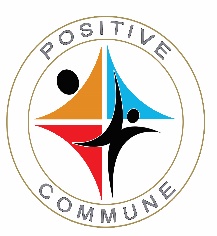 PC-ToTs
7  Habits of  highly        			  	         effective                                 Professional  Trainer
   Faculty                                                                 2019 June 7,8,9  
 Sudas kannoth                                                             HOTEL RAINBOW SUITS
                                                                                                     KANNUR
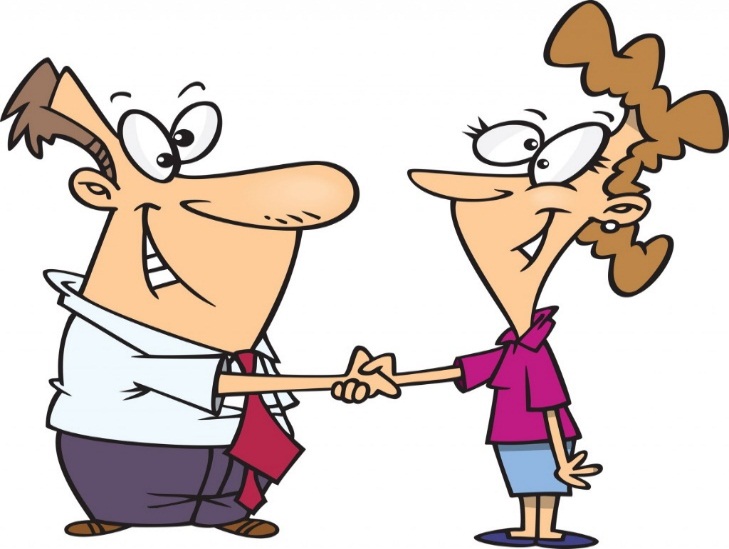 7  Habits of                   highly effective                                   Professional  Trainer
Be Proactive.
Begin with the End in Mind.
Put First Things First.
Think Win-Win.
Seek First to Understand, Then to Be Understood.
Synergize.
Sharpen the Saw.
SUDAS KANNOTH
POSITIVE COMMUNE
Soft skill training team
Thank You
sudaskannoth@gmail.com
 944  711  4001